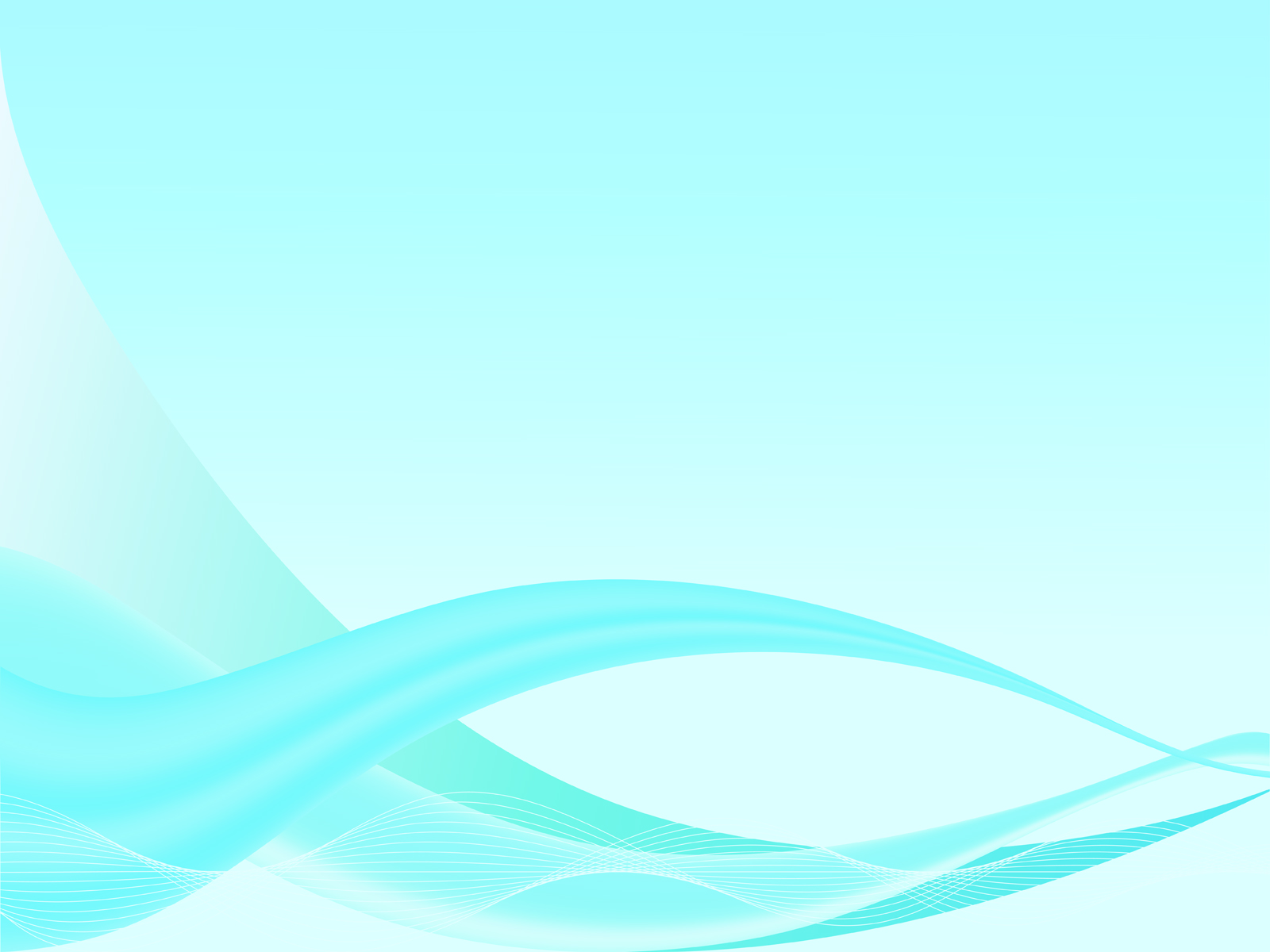 Муниципальное бюджетное дошкольное образовательное учреждение детский сад № 22 «Колобок»
 г. Павлово
Организация проектной и исследовательской деятельности воспитанников ДОУ в условиях реализации ФГОС ДО:
 проектная деятельность педагога
Старший воспитатель Кирилова И.В.
Декабрь 2016 г.
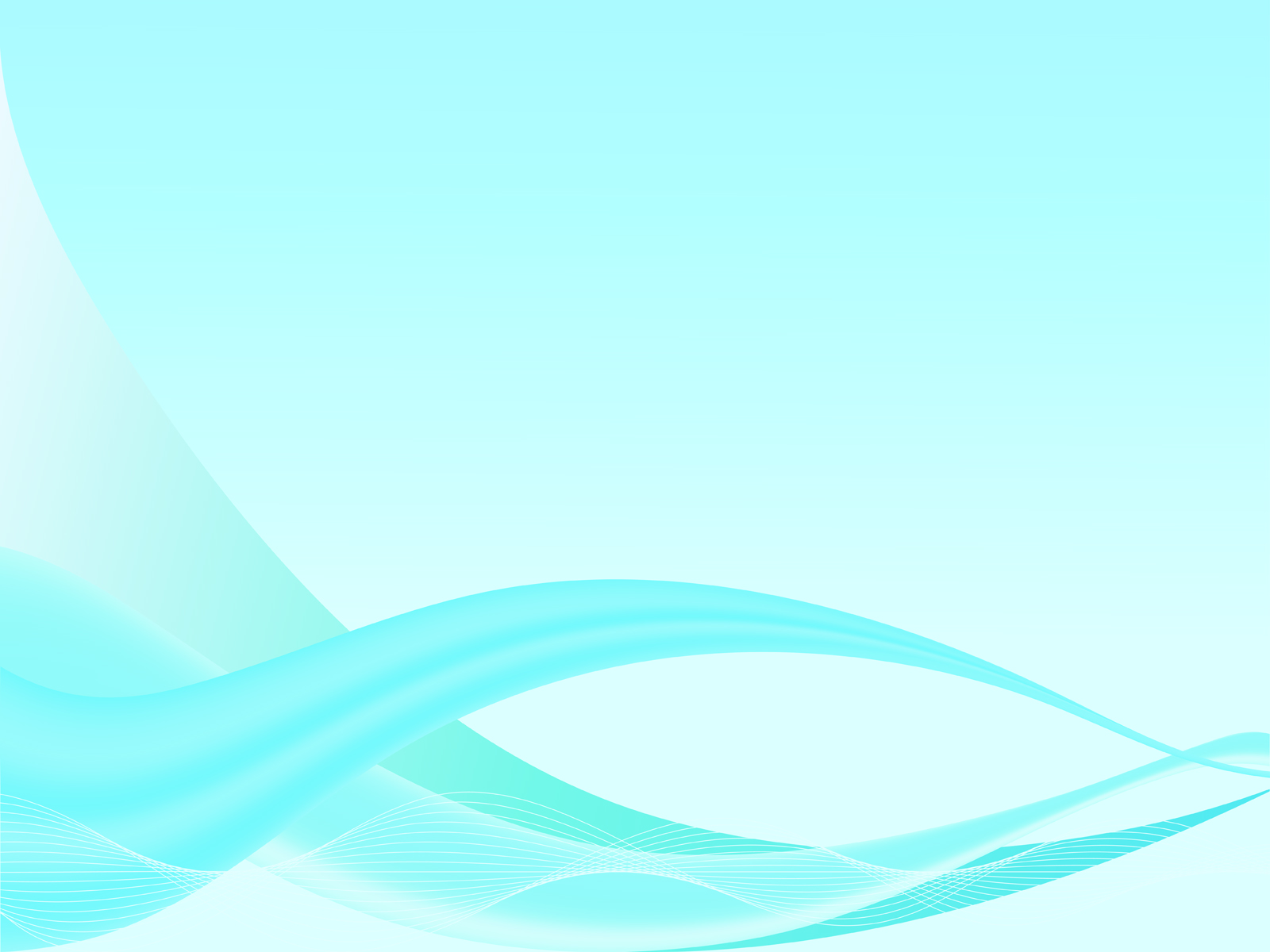 1 сентября 2013 года в действие нового «Закона об образовании в Российской Федерации» дошкольное образование становится первым уровнем  общего образования. Оно остается в отличие от общего образования необязательным, но существенным образом меняет отношение к дошкольному образованию как к ключевому уровню развития ребенка.
На сегодняшний день возросли требования к детям, поступающим в первый класс, следовательно, новая модель выпускника детского сада предполагает изменение характера и содержания педагогического взаимодействия с ребенком. Акцент идет на развитие качеств и социальную адаптацию.
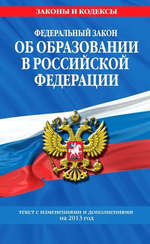 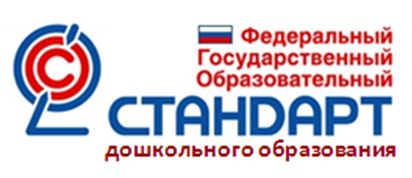 ФГОС ДО от «17» октября 2013 г. № 1155, который вступил в действие с 1 января 2014 г. прописано – нужно развивать мотивационную готовность к обучению, а не просто учить ребенка чтению, письму и т.д. после дошкольной жизни должно появиться желание учиться.
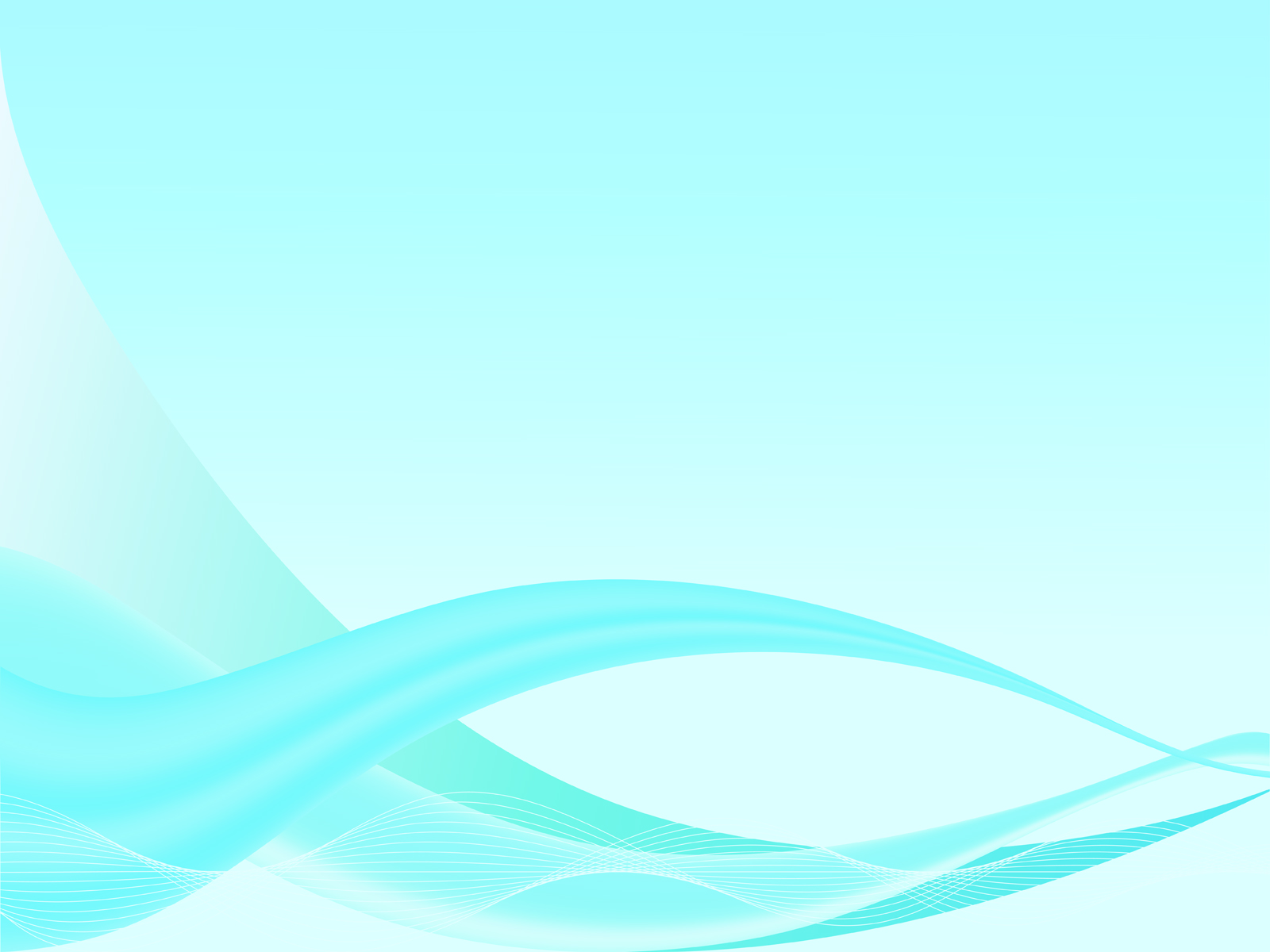 Основная цель проектного метода в ДОУ:
Развитие свободной творческой личности ребенка, которое определяется задачами развития и задачами исследовательской деятельности детей
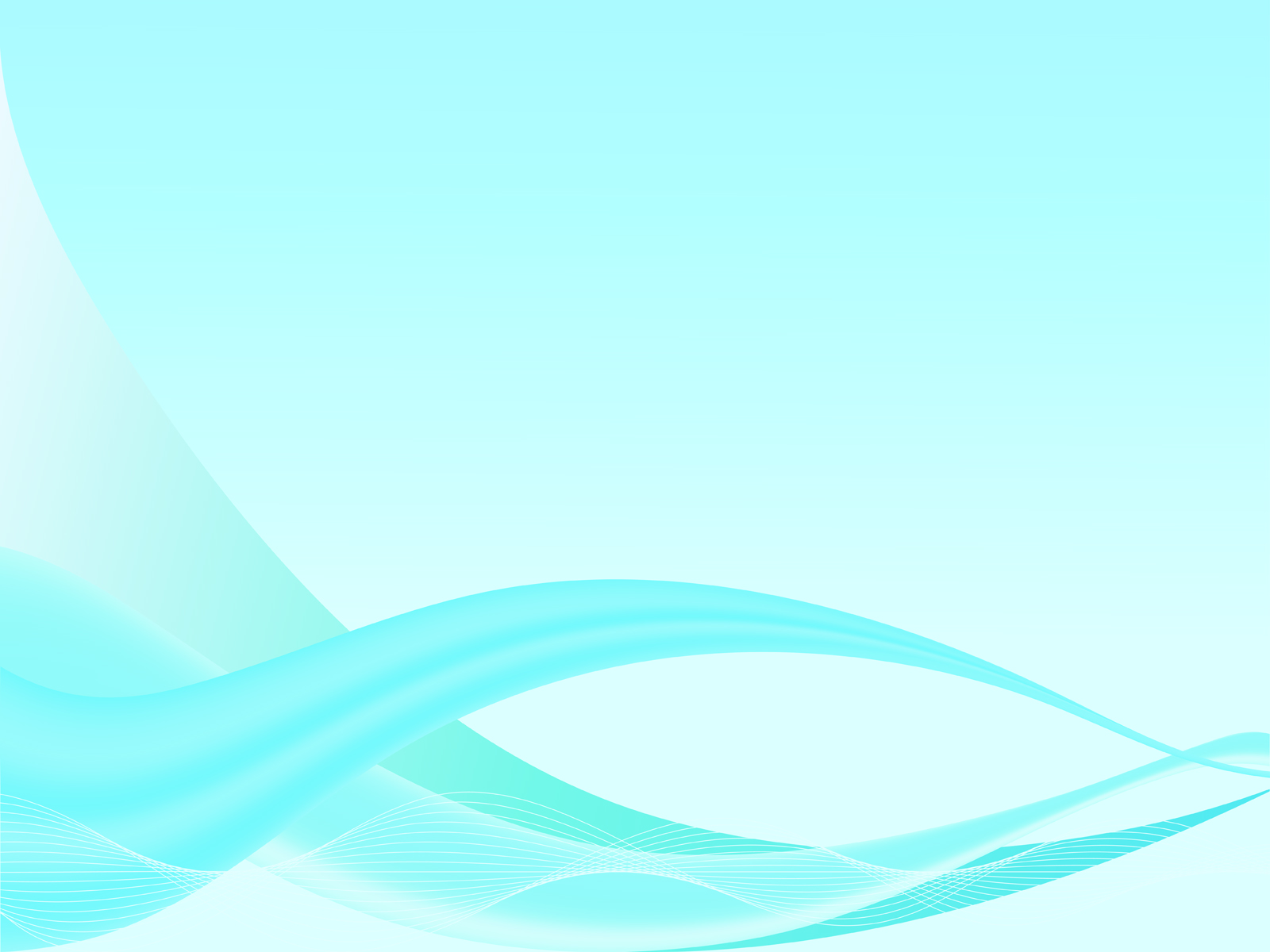 Задачи:
Проектная деятельность представляет собой и форму образовательного пространства и метод, развивающий творческое познавательное мышление дошкольников.
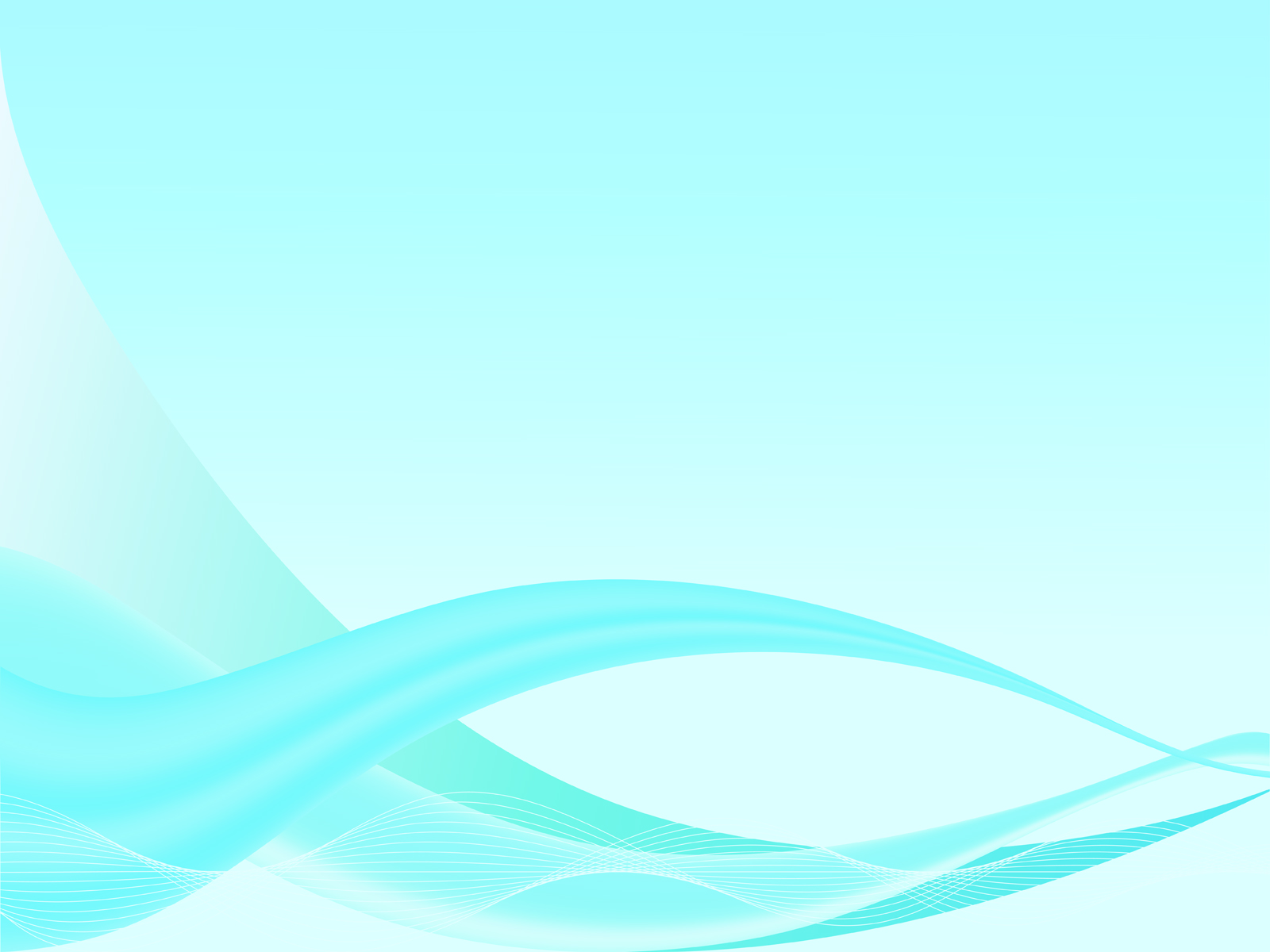 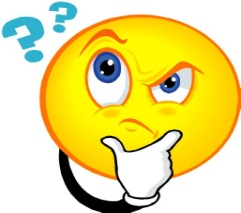 Метод проектов – это…
педагогическая технология, стержнем которой является самостоятельная деятельность детей – исследовательская, познавательная, продуктивная, в процессе которой ребёнок познаёт окружающий мир и воплощает новые знания в реальные продукты.;

 осуществление замысла от момента его возникновения до его завершения с прохождением определенных этапов деятельности, который завершается определенным практическим результатом.
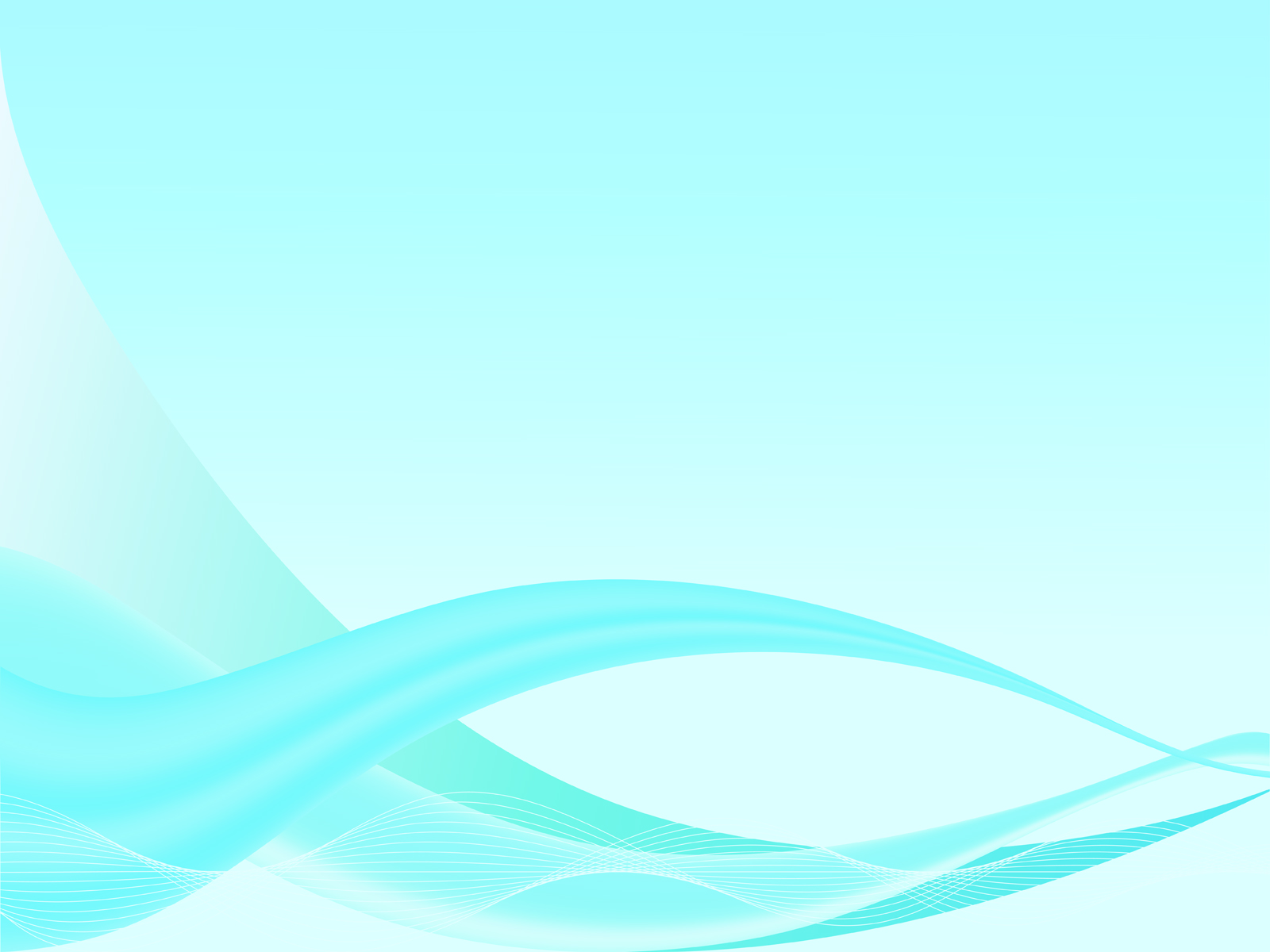 Проект – это 6 «П»
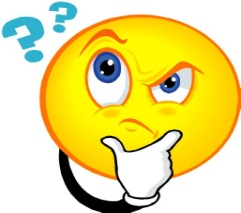 Шестое «П»- портфолио, в котором собраны наработанные материалы (фотографии, рисунки, альбомы, макеты и др.). , кроме того в нем содержится паспорт проекта и план проекта.
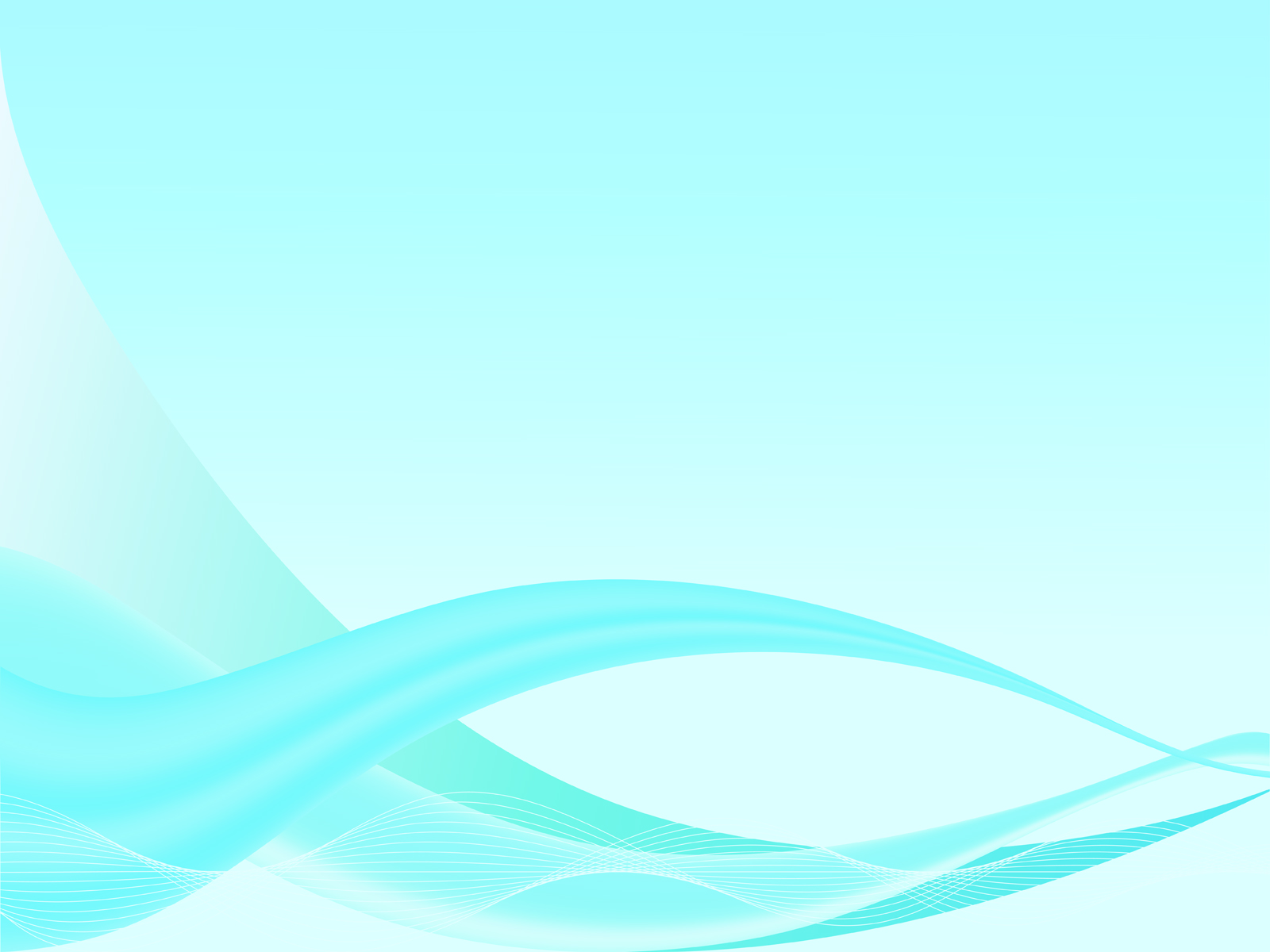 Подготовительная работа по методу проектов
знакомство педагогов с теорией «Метода проектов» в педагогике;

 изучение опыта работы по внедрению метода проектов в практическую деятельность из  методической литературы;

 практические занятия по разработке предлагаемых проектов для детей;

 организация и проведение проектной деятельности в группах.
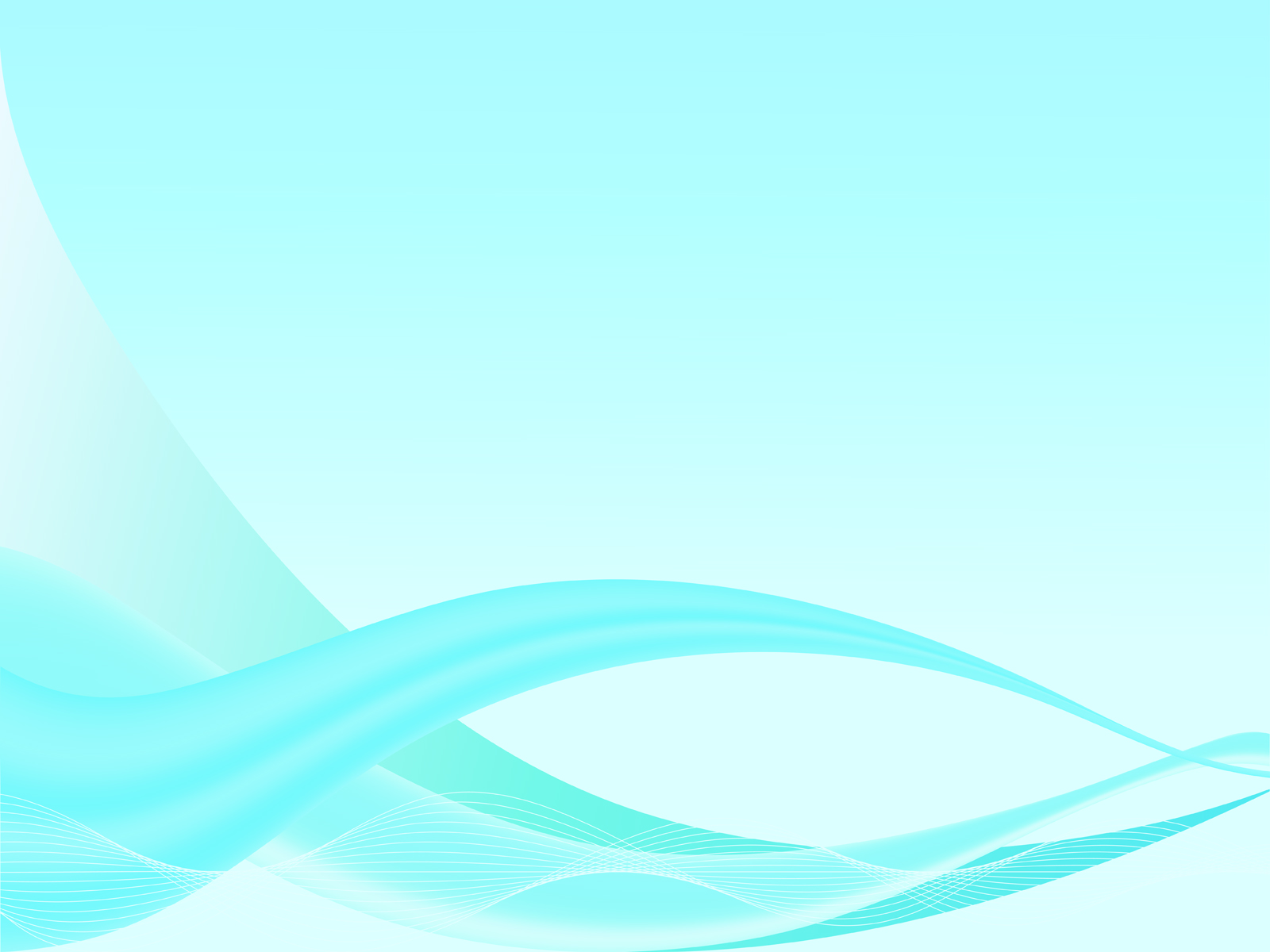 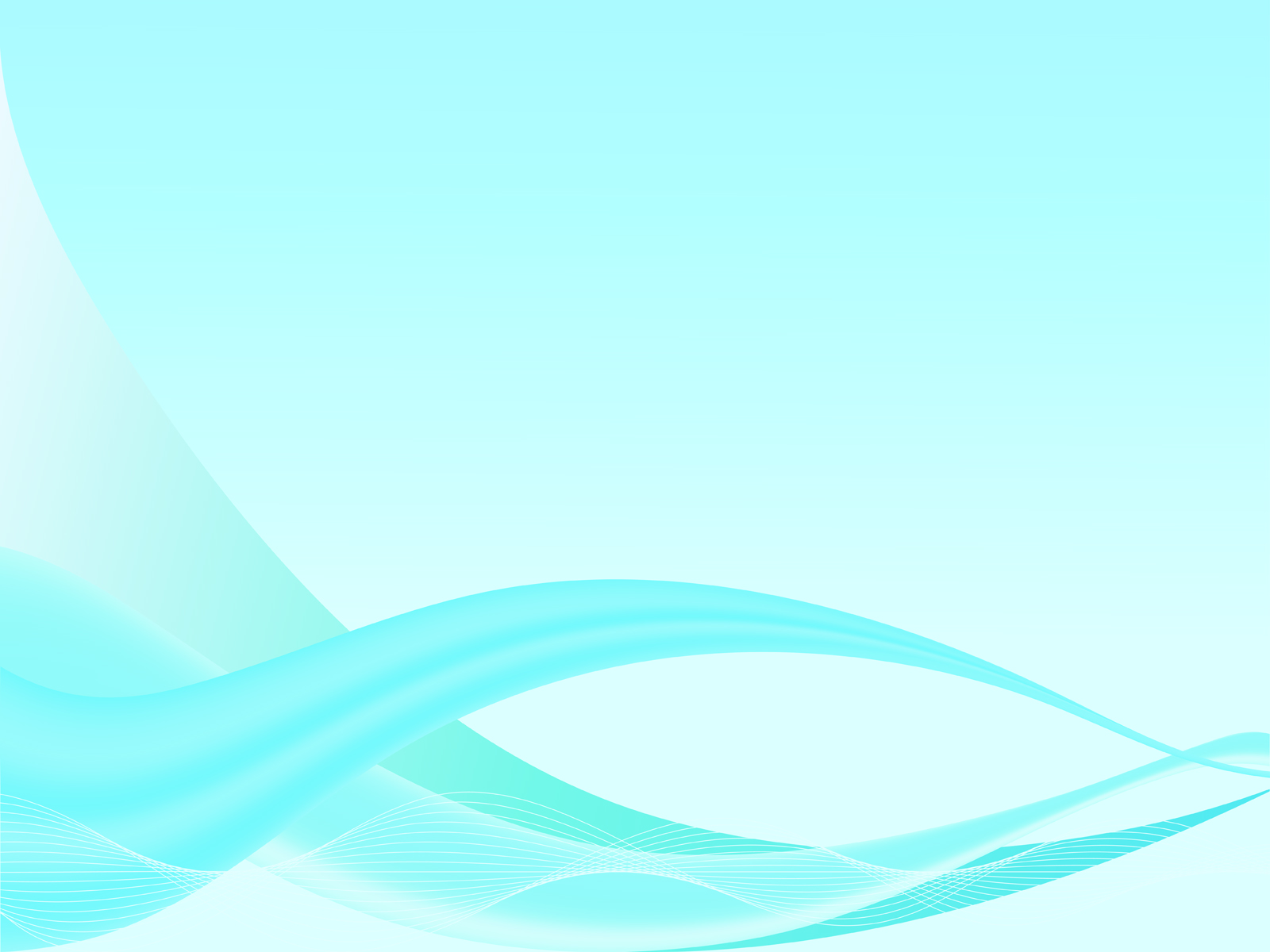 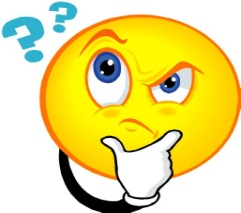 Плюсы проектного метода
сочетание интересов детей и педагога;

 дети действуют в соответствии со своими желаниями и потребностями в деятельности;

 цели детей и взрослых совпадают;

 педагог, сообщая новые сведения, предлагая различные материалы, направляет работу в нужное русло.
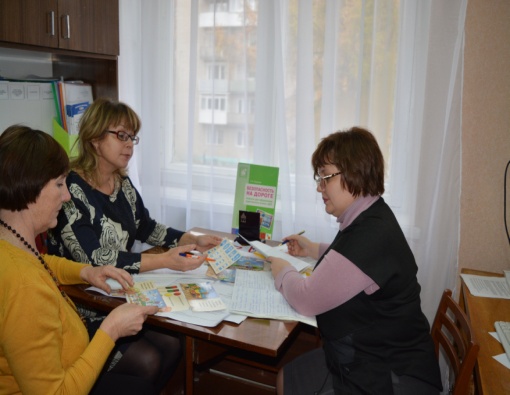 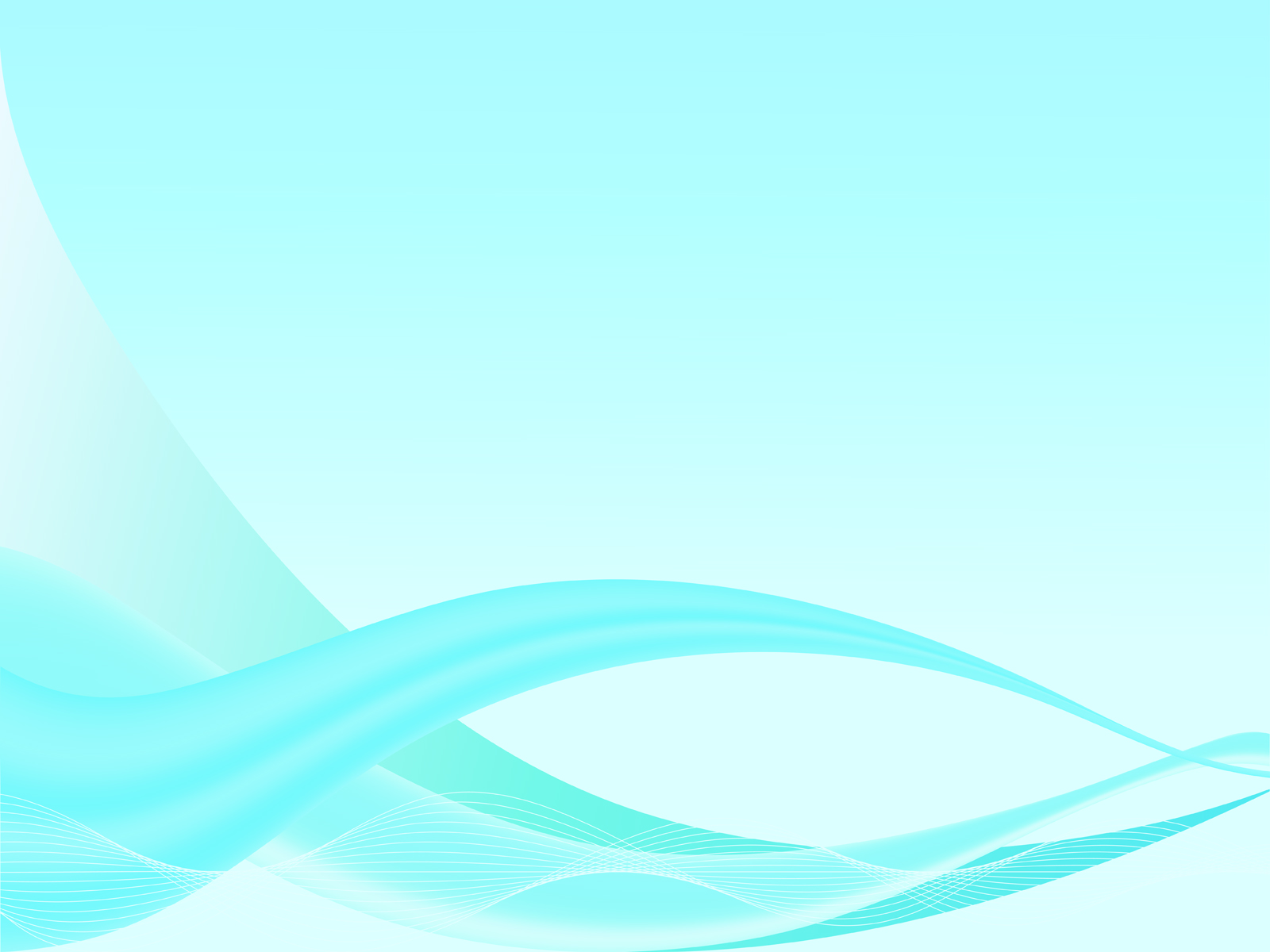 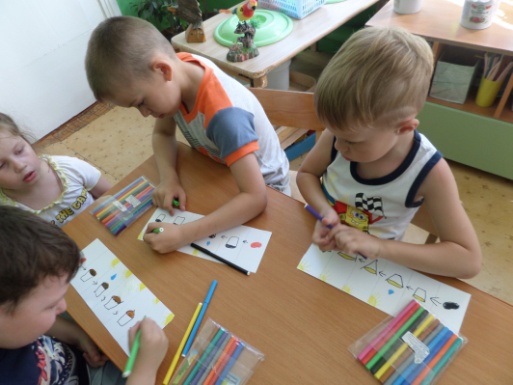 По составу участников
По срокам реализации
Классификация проектов
По тематике
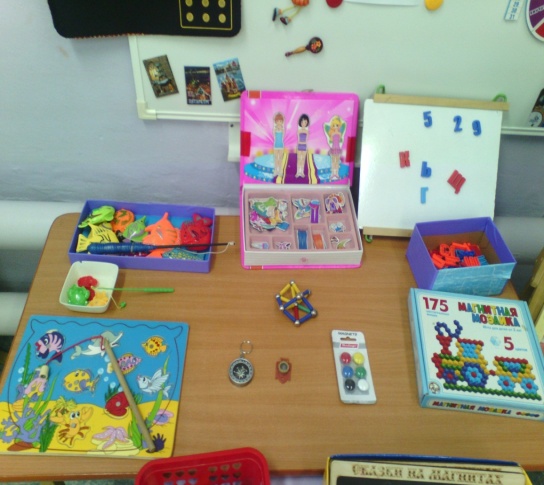 По целевой установке
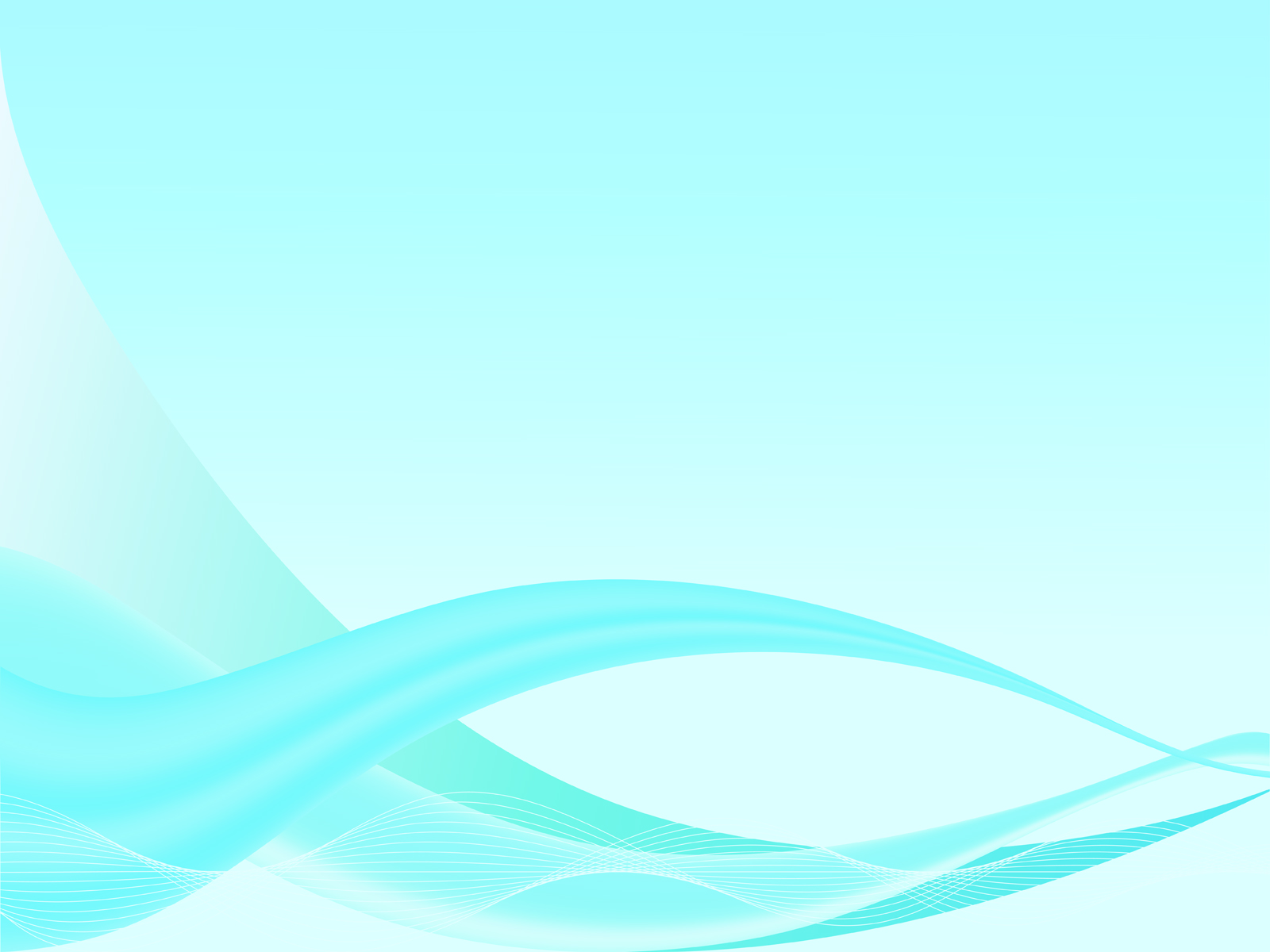 Ряд требований при использовании метода проектов:

 результат, на который сориентирован проект, должен быть практически и познавательно значимым для его участников;

 поставленная детьми проблема, должна исследоваться в определенной последовательности: выдвижение гипотез о способах ее решения; обсуждение и выбор методов исследования; сбор, анализ и систематизация полученных знаний; подведение итогов и их оформление; выводы и выдвижение новых проблем;

содержательная часть проекта должна быть основана на самостоятельной деятельности детей, спланированной ими на подготовительном этапе работы
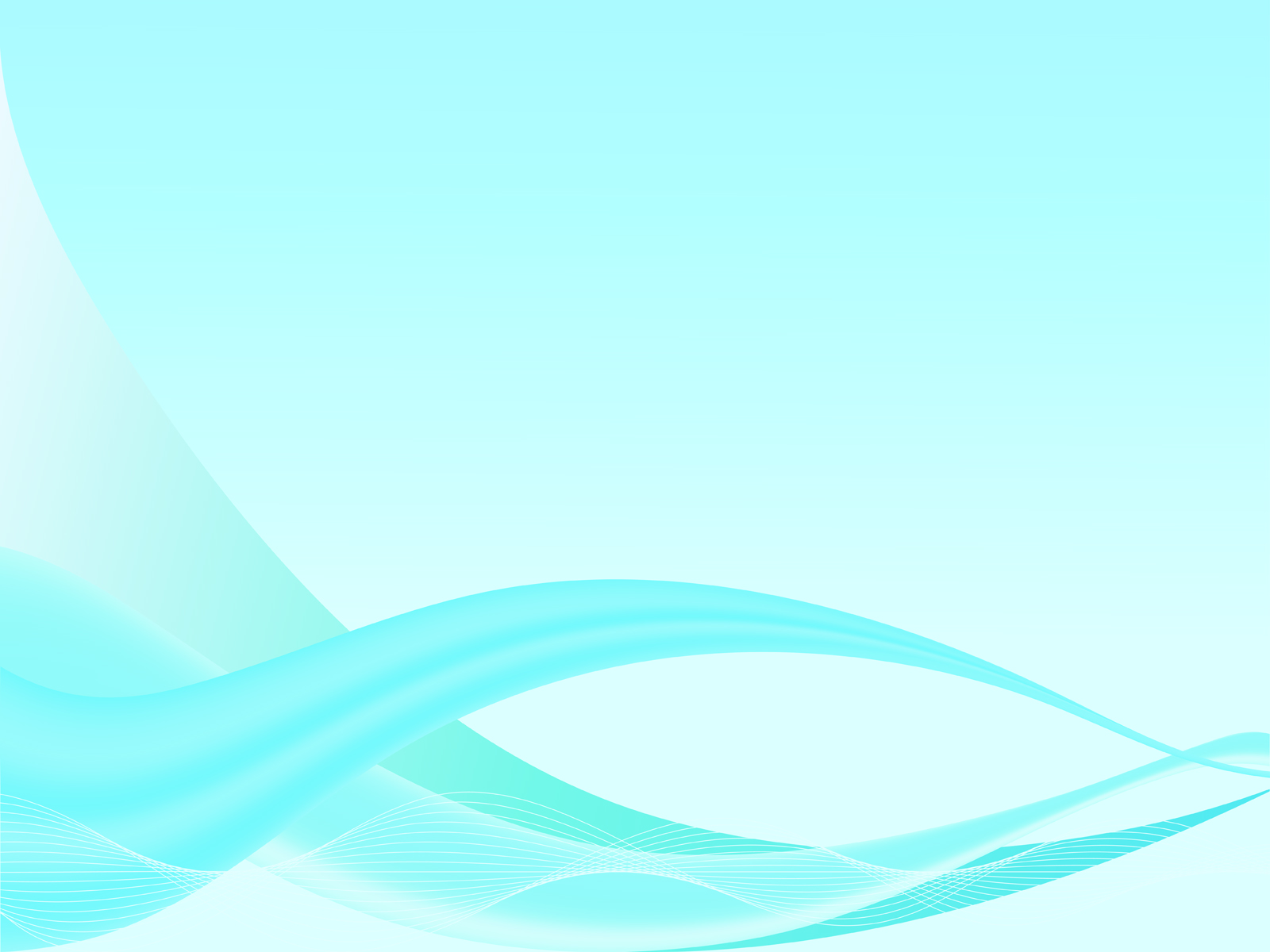 ВОЛШЕБНЫЙ МАГНИТ
ДЕРЕВЬЯ, ЗЕЛЕНЫЕ ДРУЗЬЯ
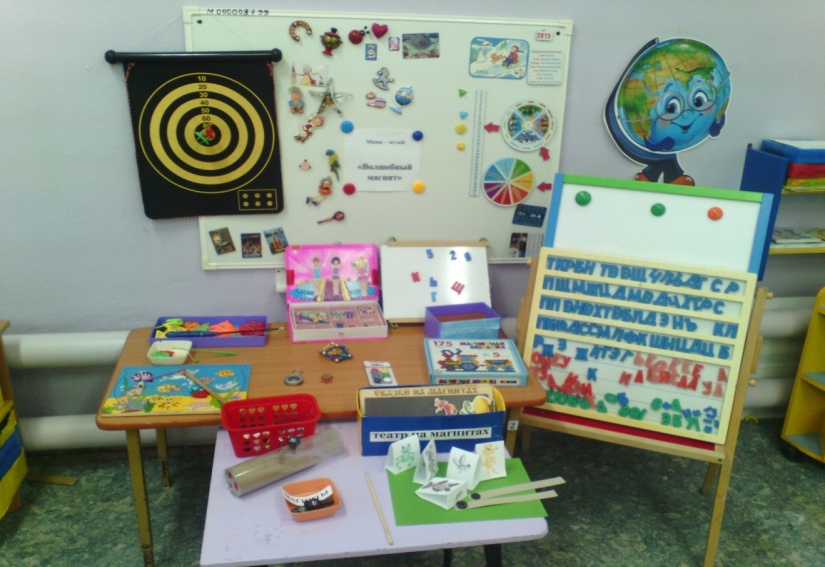 МУЗЕЙ КОЛОКОЛЬЧИКА
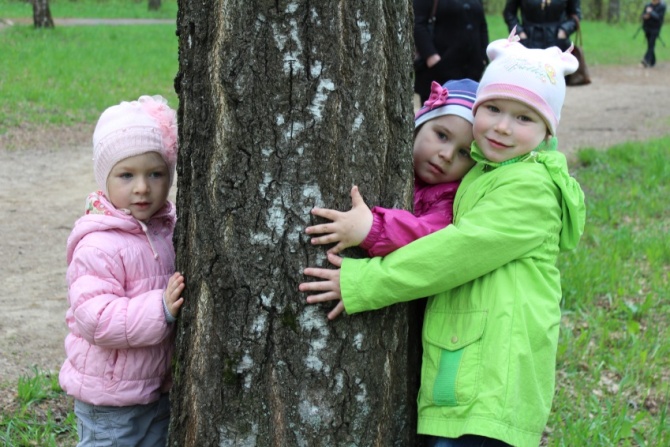 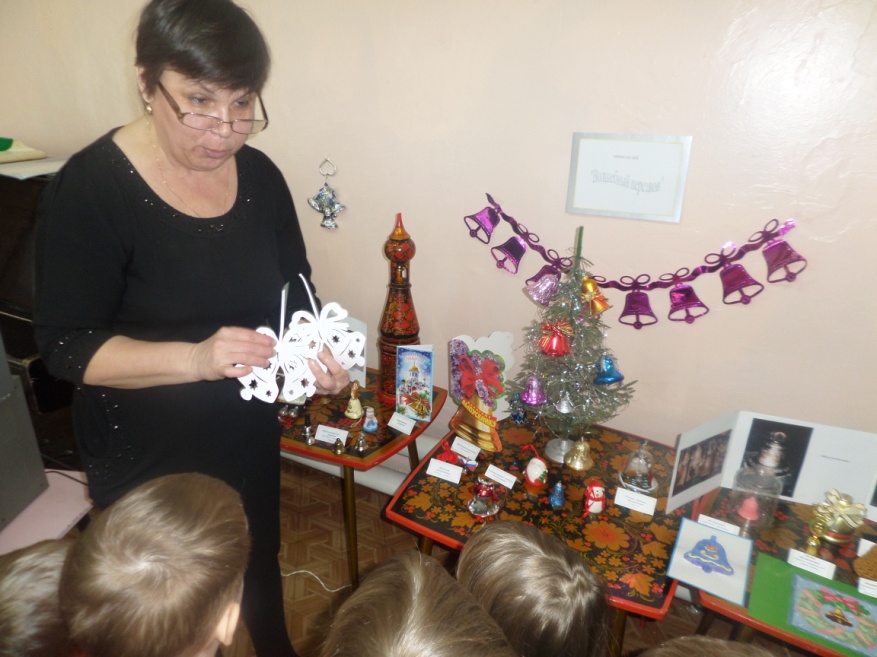 КАК МЫ ВЫРАЩИВАЛИ ФАСОЛЬ
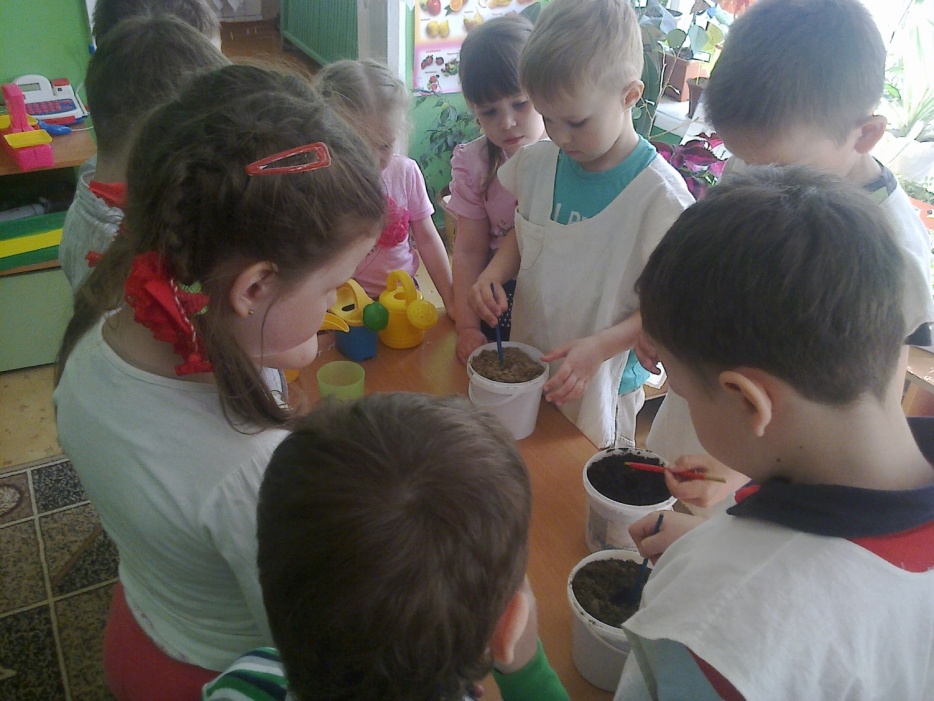 СИЛЬНЫЕ, ЛОВКИЕ, СМЕЛЫЕ
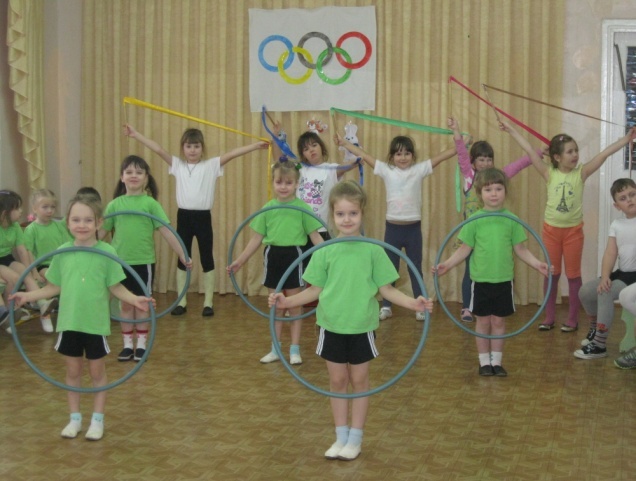 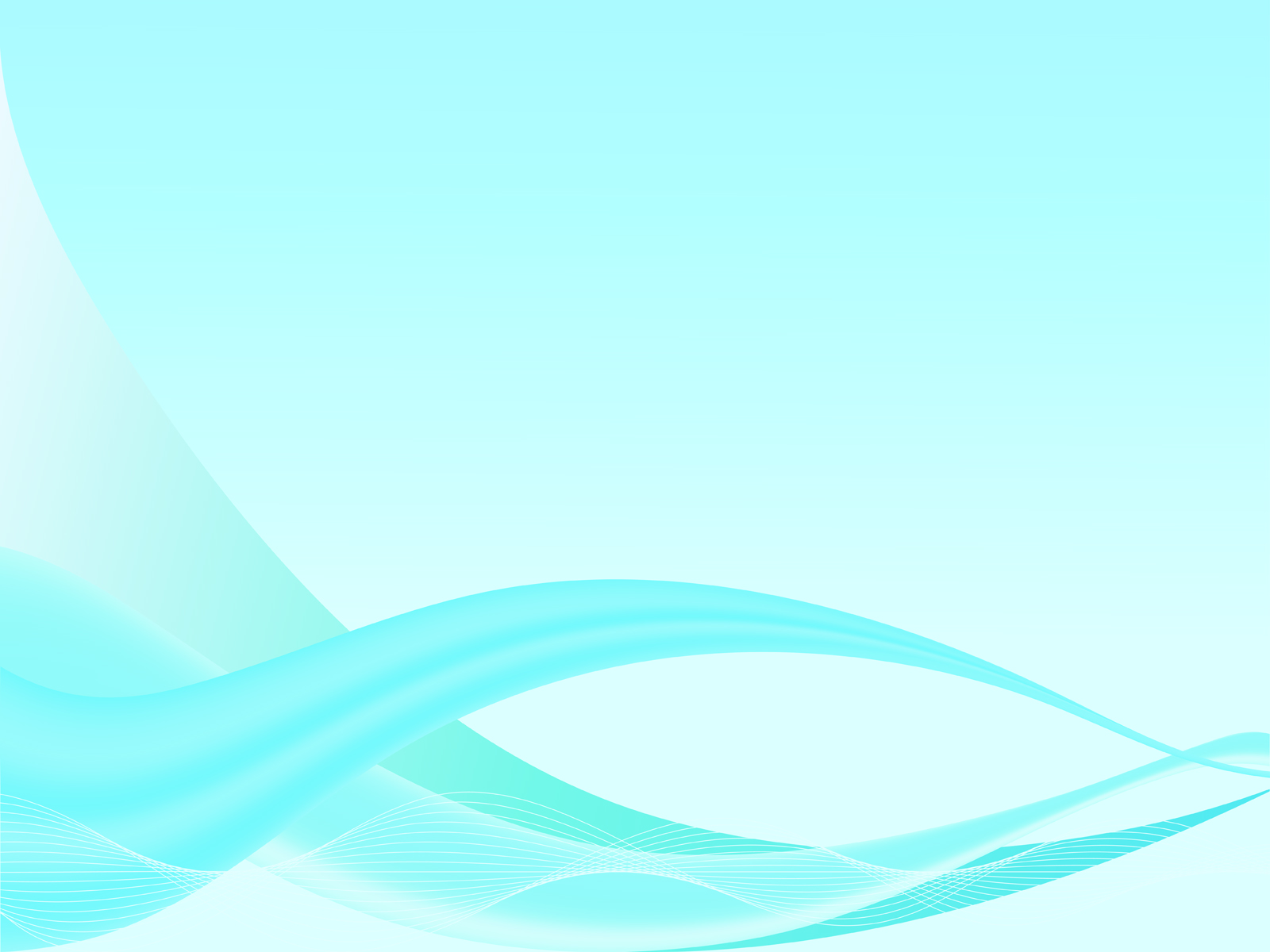 ПРОЕКТ «НАШ ЛЮБИМЫЙ ДЕТСКИЙ САД»

ОСНОВНЫЕ ЗАДАЧИ:
 заинтересовать воспитанников тематикой проекта;
Способствовать применению имеющихся знаний и опыта детей в различных видах деятельности;
Развивать творчество, воображение, фантазию;
Создавать эмоционально – положительный настрой у детей и взрослых;
Воспитывать чувство гордости за свой детский сад
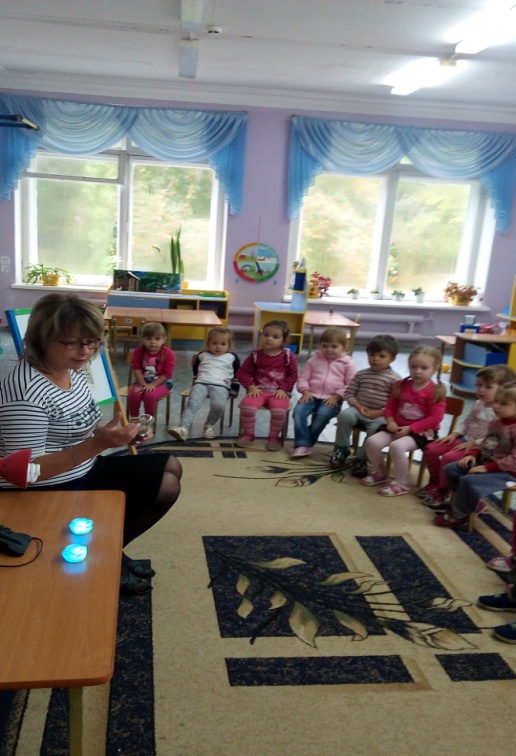 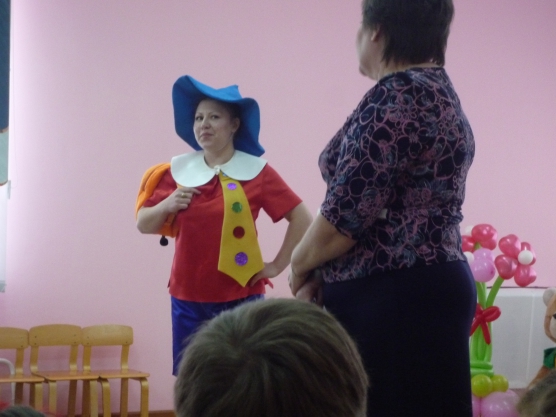 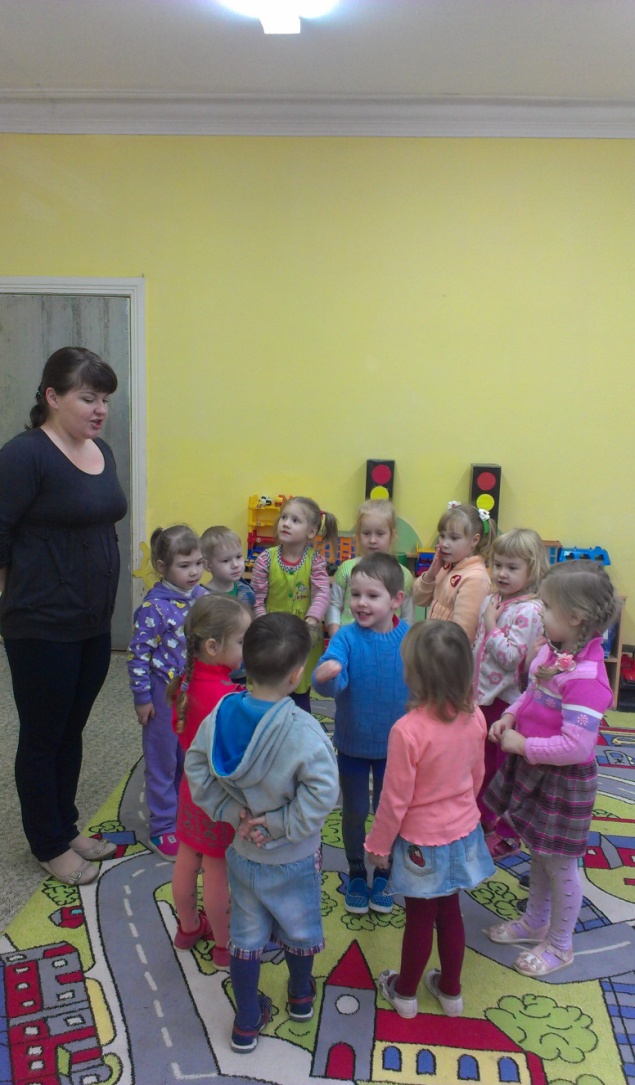 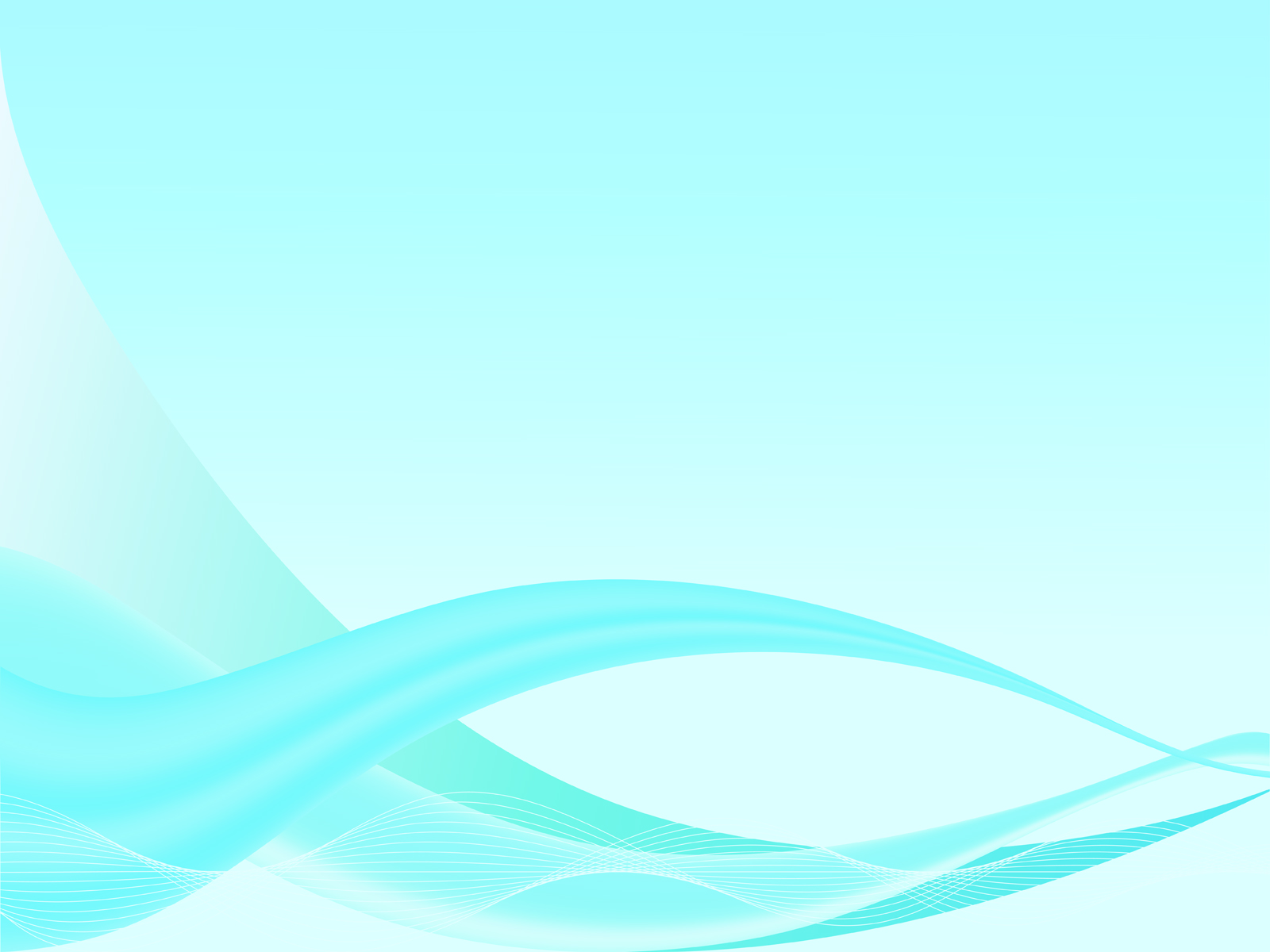 Спасибо за внимание